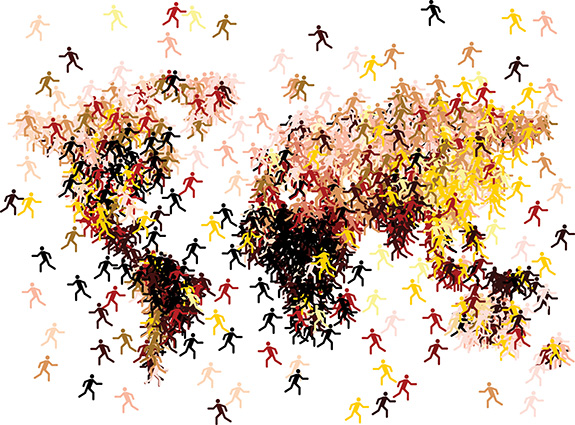 Göç Gündemiyle Müze…
«Çağdaş Müzelerde Göç ve Göçmenlik Üzerine»
… kişinin köken yerinden başka bir yere giderek orada kalıcı olarak yerleşmesi, ikamet yerinin değişmesi… 
	Ekonomik, toplumsal ya da siyasal nedenlerden kaynaklanan ve zorunlu ya da gönüllü olarak, ülke sınırları içinde ya da ülkeler arasında yer değiştirmek…

	Göç, kültürlerin karşılaşmasına ve farklı kültürlerden gelen insanların çeşitli alanlarda çatışmasına neden olan, güncel 
	toplumsal uyum sorunlarını 
	gündeme getiren bir olgudur.
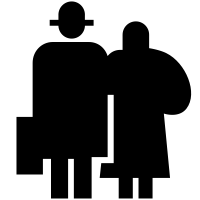 aidiyet
uyum sorunları
Kültürel çeşitlilik
çokkültürlülük
iletişim engelleri
ötekilik
GÖÇ kavramı:
Göç temalı müzeler, göç müzeleri.
Dinsel gruplara ve nüfuslara adanan müzeler (Örneğin Yahudi Tarihi Müzeleri gibi).
Konum, kitlesel hareketler ya da çeşitlilik içeren toplumlara adanan müzeler.
Askeri Tarih Müzeleri.
Etnografya Müzeleri.
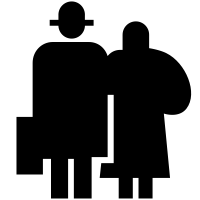 Müzede GÖÇ temasının ele alınış biçimleri
güçlendirilmiş anlatılar, 
kapalı gruplardaki çeşitliliğe ilişkin sergiler,
ırkçı tarihe ilişkin sınavların sorgulandığı sergiler, 
haklara ve demokrasiye odaklanan sergiler 
uluslararötesilik - değişimi 
	vurgulayan sergiler
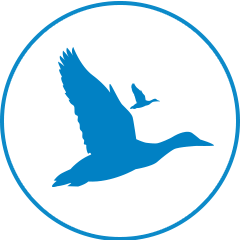 LİVERPOOL ULUSLARARASI KÖLELİK MÜZESİ

Liverpool’un Afrika kökeni, mirası 
Liverpool’un Erken Siyahi Toplumu 
Atlantik Ötesi Köle Ticareti 
Afrika Bağlantıları 
Müzik – Sinema – Spor ve Siyahiler
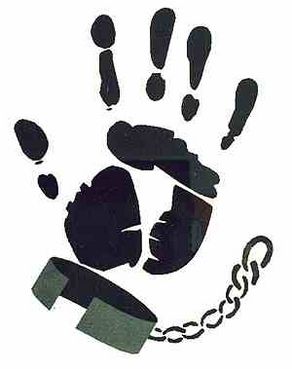 Ayrımcılık, ırkçılıkla mücadele
Siyah Dans (2013 – 2015)
Siyahların Tarihi (2016)
Liverpool Uluslararası Kölelik Müzesi

Her iki sergide İngiltere’de Ekim ayı boyunca ilan edilen «Siyah Ay» kapsamında açılmıştır. İngiltere’deki siyahi vatandaşlara yönelik dışlayıcı ve ırkçı yaklaşımları protesto etmek ve toplumun empati yeteneğini geliştirmek amaçlanmıştır.
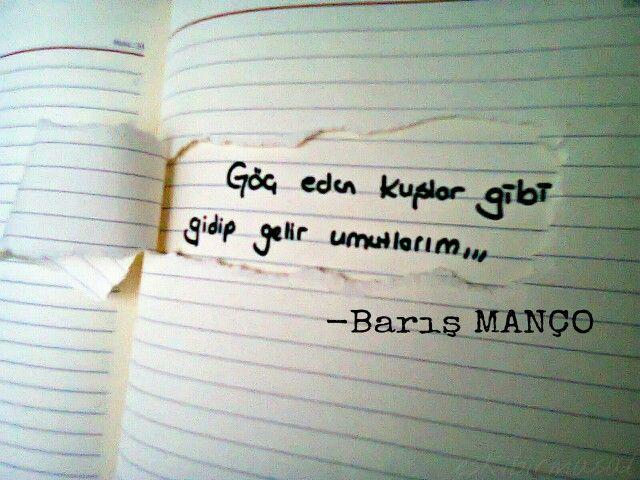